The world around us
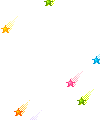 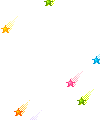 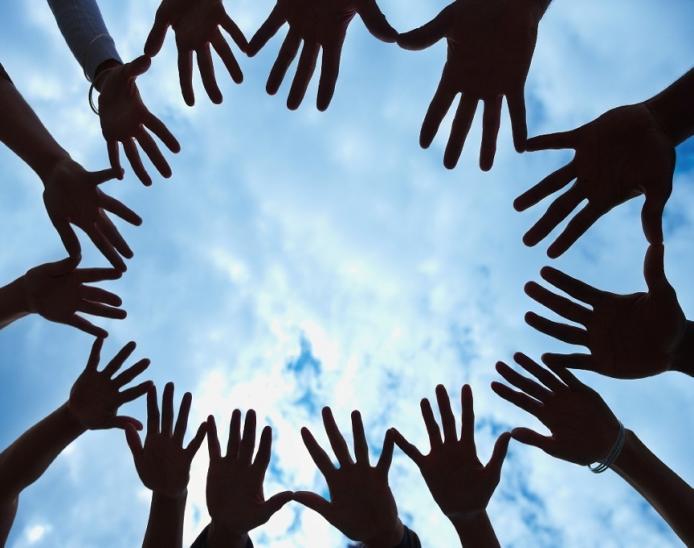 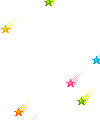 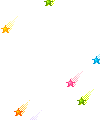 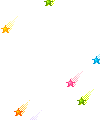 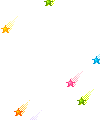 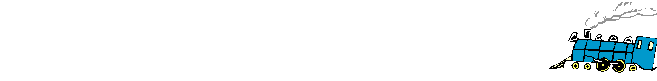 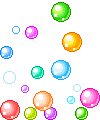 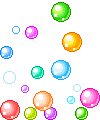 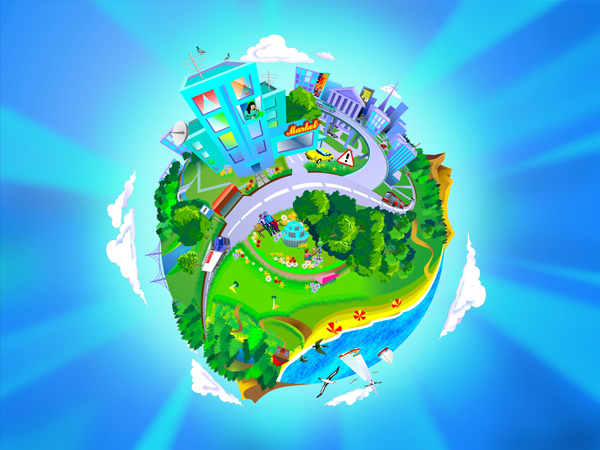 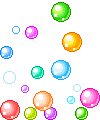 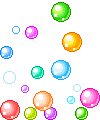 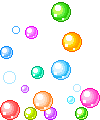 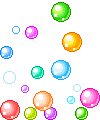 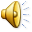 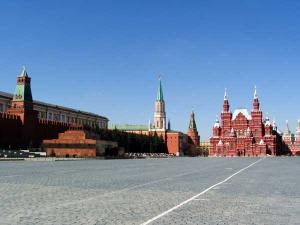 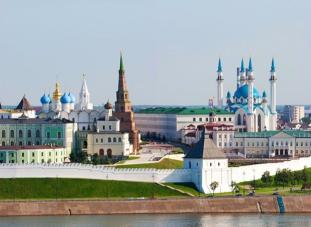 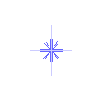 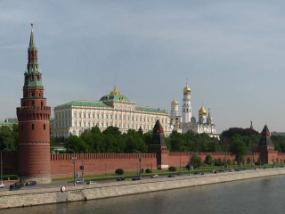 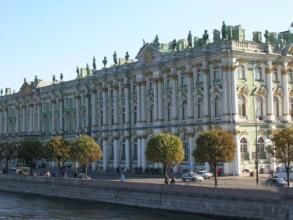 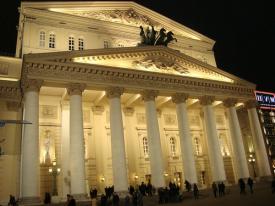 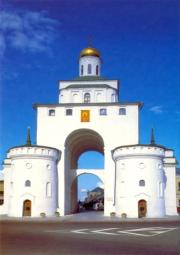 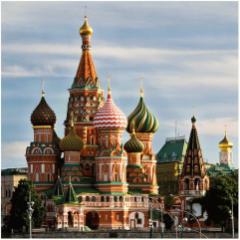 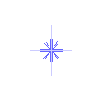 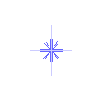 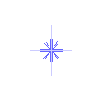 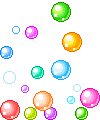 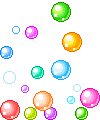 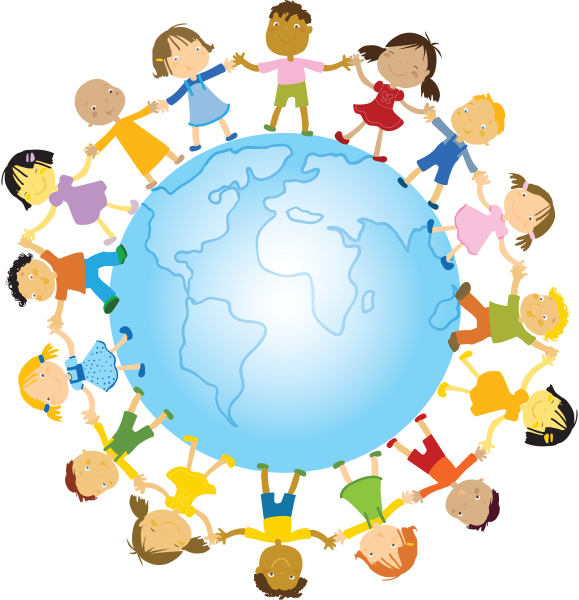 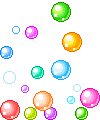 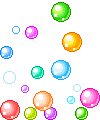 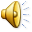 The sights of Germany
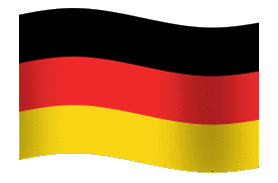 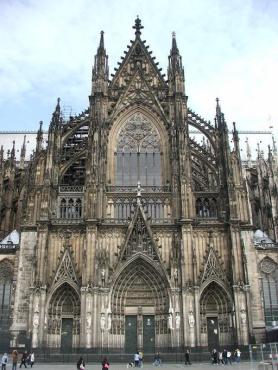 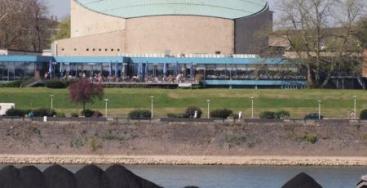 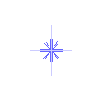 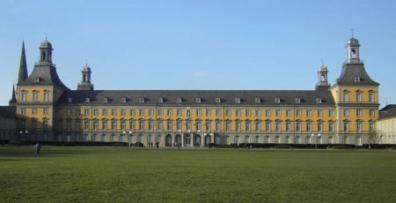 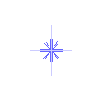 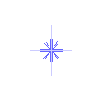 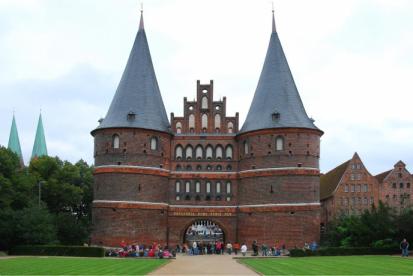 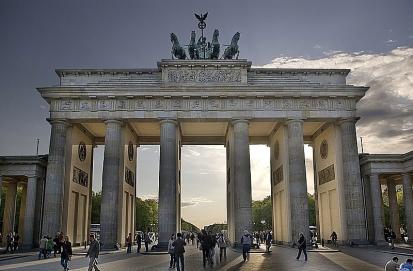 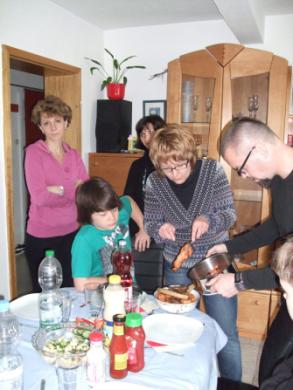 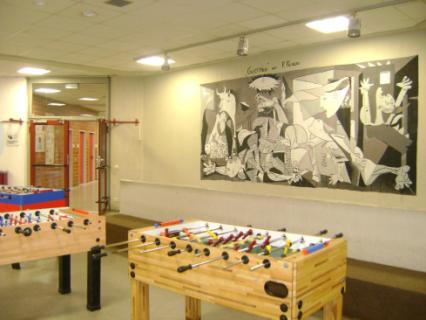 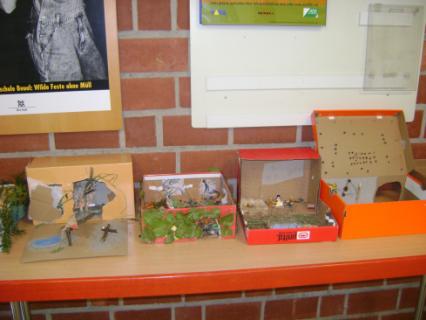 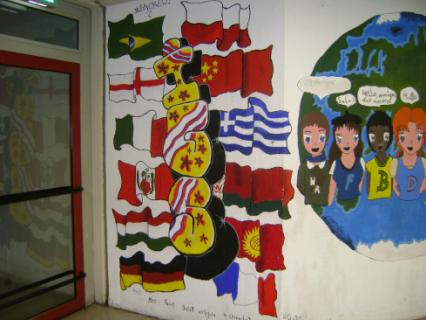 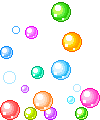 NAME:
TOWN:
AGE:
HOBBY:
NATIVE LANGUAGE:
FOREIGN LANGUAGE:
FAVOURITE HOLIDAY:
SYMBOL:
PROJECT:
PRESENT:
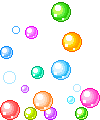 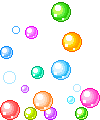 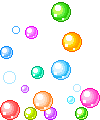 Postcrossing
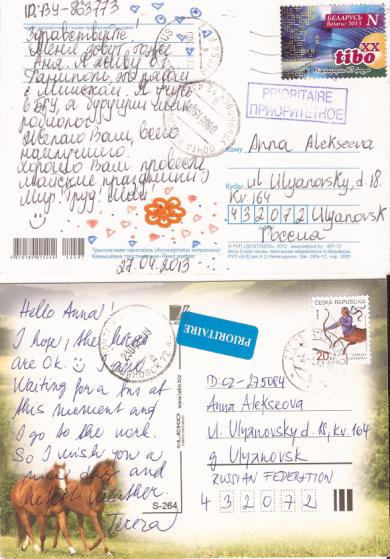 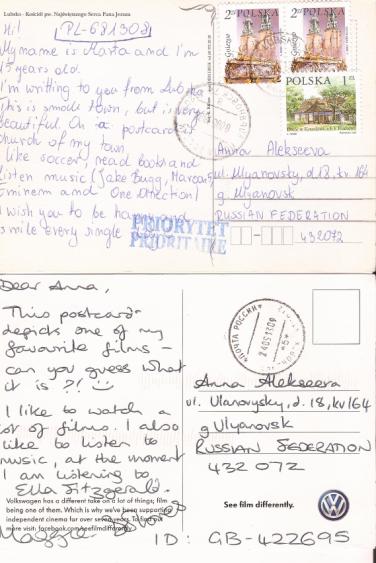 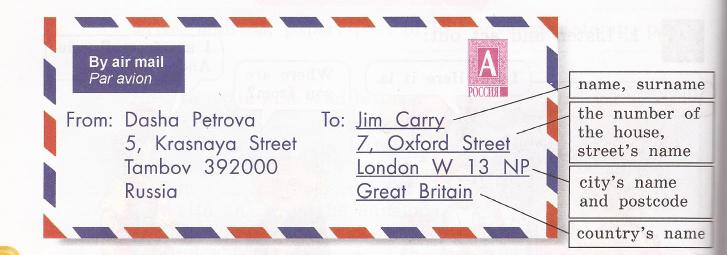 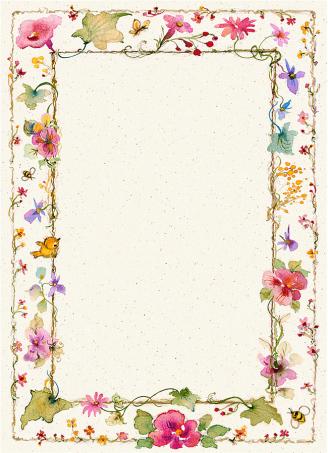 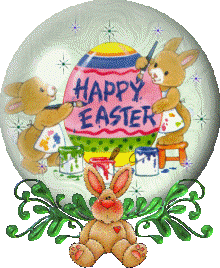 Hello,
My name is_____
I’am________
I’m from___________
My hobby_____________
Have a blessed and happy Easter!
May chocolate be plenty and hags be many! Happy Easter!
Best wishes,
______
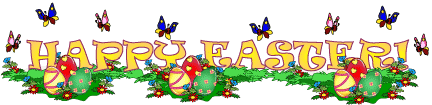 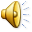 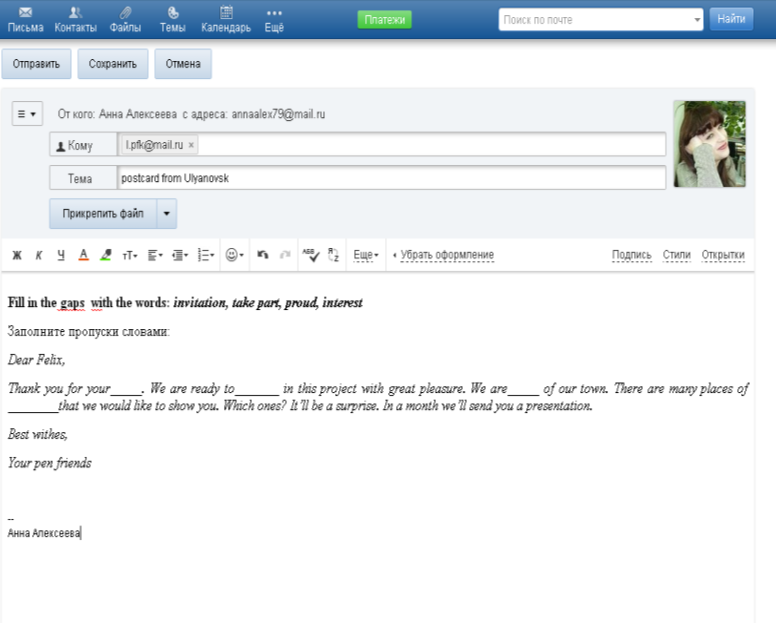 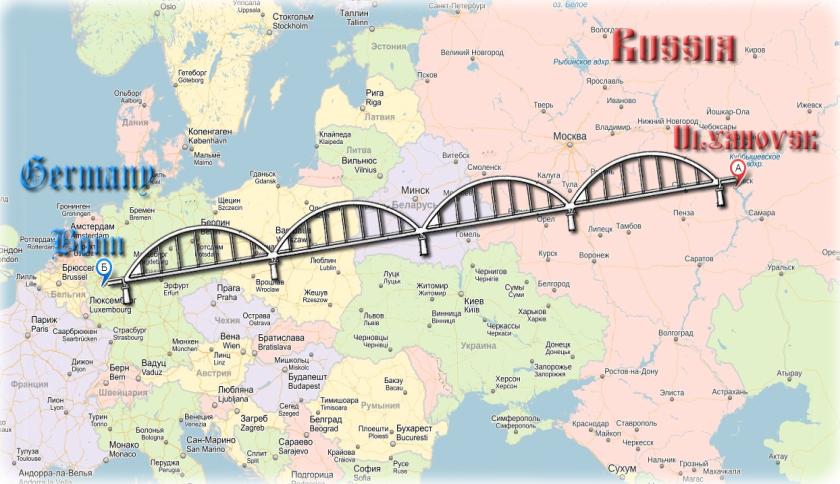 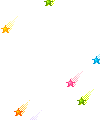 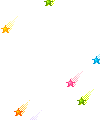 Клуб интернациональной дружбы
“We are together"
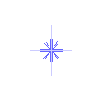 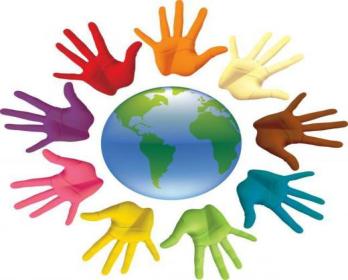 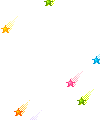 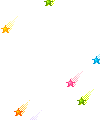 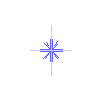 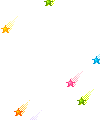 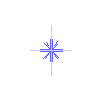 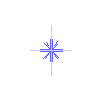 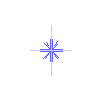 We are different but we are together
Муниципальное  бюджетное образовательное учреждение
              «Средняя общеобразовательная школа №63»
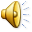